Error rating book. Refresh and try again. 
Rate this book
Clear rating
1 of 5 stars2 of 5 stars3 of 5 stars4 of 5 stars5 of 5 stars
a.  Physical space w / virtual tour / r live Scavenger hunt	- grade levels determines versions & type of orientation  - Teach 2s:  Entry - Exit - Check-out: Small  & large group, individualsb.       Virtual space w/ lesson or fun activity- main knowledge center-online catalog- research- library guides- books- student interests / engagement- professional voicec.  Library & research access apps / guide sheets- noodle tools- gale- Follett digital Reader- Follett Digital App- destiny quest
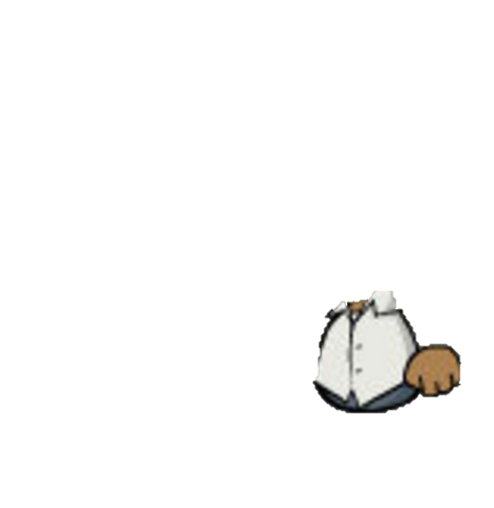 Let’s Hit the Ground Running w/Orientation!
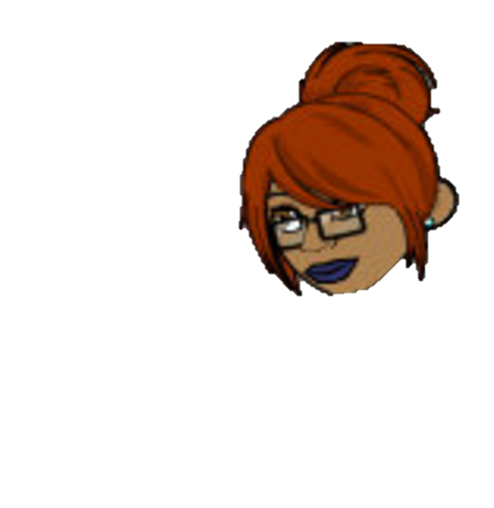 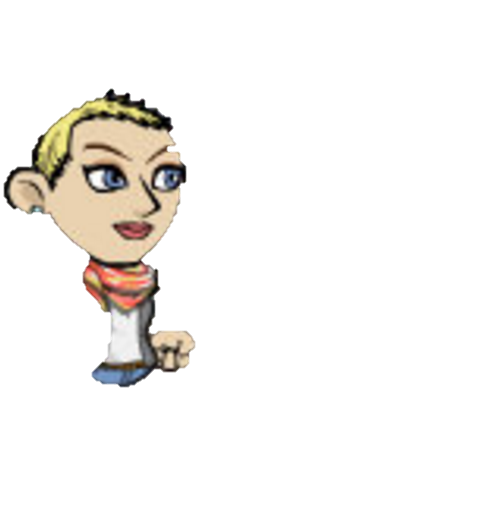 Orientation for Beginning of the Year
That gets you and your students off on the right track!
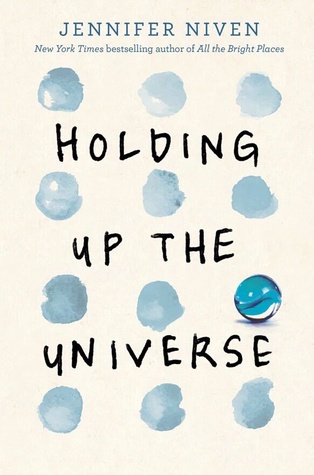